The Different Kinds of Data
CS 5010 Program Design Paradigms “Bootcamp”
Lesson 1.2
© Mitchell Wand, 2012-2017
This work is licensed under a Creative Commons Attribution-NonCommercial 4.0 International License.
1
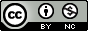 Learning Objectives for This Lesson
By the time you finish this lesson, you should be able to:
explain the relationship between information and data.
define scalar, compound, and itemization data and give examples of each one.
2
Information and Data
Information
Data
representation
interpretation
3
[Speaker Notes: Information is represented as Data

Data is interpreted as Information]
Information Analysis and Data Design
Information is what lives in the real world
Need to decide what part of that information needs to be represented as data.
Need to decide how that information will be represented as data
Need to document how to interpret the data as information
4
Choosing a data representation
Let's assume you know what pieces of information need to be represented.
We need to know what kind of information each piece is.
5
Kinds of Data
6
[Speaker Notes: Here is the function design recipe.]
1. Scalar Data
Simple data, e.g. numbers, strings, etc.
These are already values in Racket.
Racket has lots more kinds of values, but these will be enough for now.
If a variable or constant contains scalar data, the interpretation tells the meaning of that data.
7
2. Compound Data
Compound data is data that consists of two or more quantities, or has two or more attributes
Examples:
a book in a bookstore inventory
it has author, title, ISBN, cost, price
a circle on the screen 
it has x and y positions, color, and radius.
The interpretation gives the meaning of each field.
8
A Compound can contain a compound
An author might have a first name, a last name, a birthdate, etc.
A faucet might contain two washers
an upper washer and a lower washer
Each washer might have several attributes
inner dimension, outer dimension, thickness
manufacturer, model number, cost, etc.
9
3. Itemization Data
Itemization data is data that takes on one of a few alternative forms.
Sometimes this is called “enumeration data.”
The data definition lists the possible forms and their interpretation.
10
Examples
;; A CupSize is represented as one of the 
;; following integers:
;; -- 8, 12, 16, 20, 30
;; INTERP: the cup size, in fluid ounces

;; A TrafficLightState is represented as one of the
;; following strings:
;; -- "red"
;; -- "yellow"
;; -- "green"
;; INTERP: self-evident
11
One or more of the alternatives may be a compound
In the textbook (HtDP/2e) this is called mixed data.
This is just itemization data where one or more of the alternatives is a compound.
This turns out to be a common situation.
12
Example
In a wine bar, an order may be one of three things: a cup of coffee, a glass of wine, or a cup of tea. 
For the coffee, we need to specify the size (small, medium, or large) and type (this is a fancy bar, so it carries many types of coffee).  Also whether or not it should be served with milk.
For the wine, we need to specify which vineyard and which year.  
For tea, we need the size of the cup and the type of tea (this is a fancy bar, so it carries many types of tea).
13
Looking ahead
In the next lesson, we’ll learn how to write down your design in the form of a data definition.
14
Next Steps
Do Guided Practice 1.1
If you have questions about this lesson, ask them on the Discussion Board
Go on to the next lesson
15